Ceiling Speaker
V6S
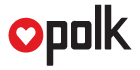 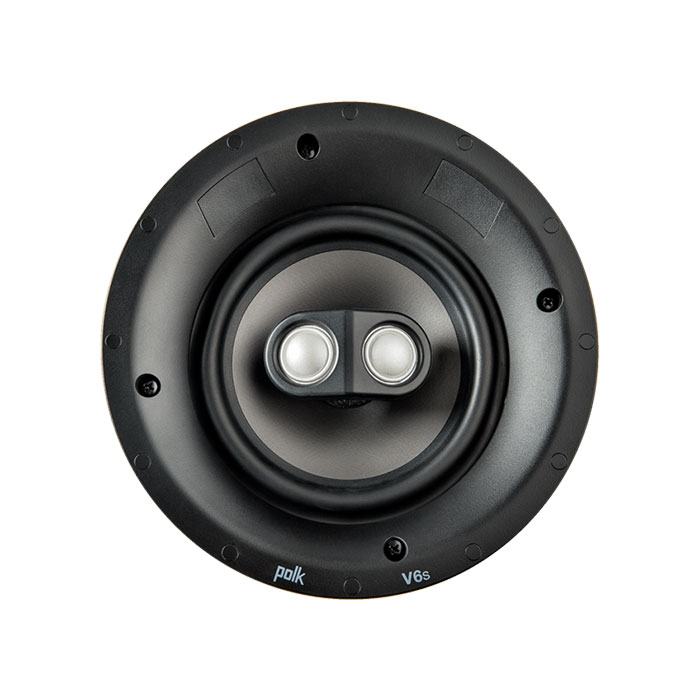 Professional  Ceiling Speaker System
FEATURE
2-way design
완벽한 모터 구조, 보이스 코일 정렬 및 서스펜션을 위한 Klippel Distortion Optimization은 모든 볼륨 레벨에서 최고의 성능을 제공
Polk의 Wafer-thin Sheer Grille™을 사용한 거의 보이지 않는 설치
6.5” Dynamic Balance® 폴리 프로필렌 콘은 뛰어난 중음 선명도, 강력한 저음 및 고효율을 제공
스테레오 사운드와 서라운드 사운드 간 전환 가능
SPECIFICATION
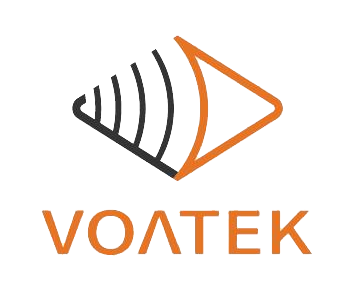 경기도 성남시 분당구 판교로 723(분당테크노파크) B동 604-2호  
TEL  : 031-709-1061 / FAX : 031-709-1062